Τ.Ε.Ι. ΣΕΡΡΩΝ
ΣΧΟΛΗ ΤΕΧΝΟΛΟΓΙΚΩΝ ΕΦΑΡΜΟΓΩΝ
ΤΜΗΜΑ ΠΛΗΡΟΦΟΡΙΚΗΣ & ΕΠΙΚΟΙΝΩΝΙΩΝ
ΤΙΤΛΟΣ ΠΤΥΧΙΑΚΗΣ ΕΡΓΑΣΙΑΣ:
Δημιουργία συστήματος διαχείρισης ιδρύματος για άτομα με ειδικές ανάγκες
Επιβλέπων καθηγητής: Βακαλούδης Αλέξανδρος
Σπουδαστής: Τσιαουσίδης Δημήτριος (Α.Μ. 1393)
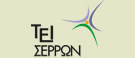 Πληροφοριακό σύστημα για ίδρυμα Α.Μ.Ε.Α. Εισαγωγή - Λειτουργικές απαιτήσεις
Εργαλεία προγραμματισμού:

PHP
MySQL
HTML/CSS
Data mining
ΔΙΑΧΕΙΡΙΣΗ ΑΝΤΙΚΕΙΜΕΝΩΝ
Χρήστες ιστοσελίδας
Δικαιώματα πρόσβασης χρηστών

Προσωπικό ιδρύματος
Ειδικότητες προσωπικού
Εργασίες προσωπικού

Α.Μ.Ε.Α.
Δραστηριότητες Α.Μ.Ε.Α.
Γονείς/Κηδεμόνες

Φαρμακευτική αγωγή
Παθήσεις
Περιστατικά
Διαμερίσματα/Αίθουσες
ΣΥΣΤΗΜΑΤΟΣ
Data mining
    (Εξόρυξη δεδομένων)
Ιατρική καρτέλα
Ημερήσια καρτέλα αναφοράς

Πληροφορίες ιδρύματος
Πίνακας ανακοινώσεων
Επικοινωνία
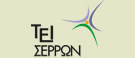 Διάγραμμα E-R
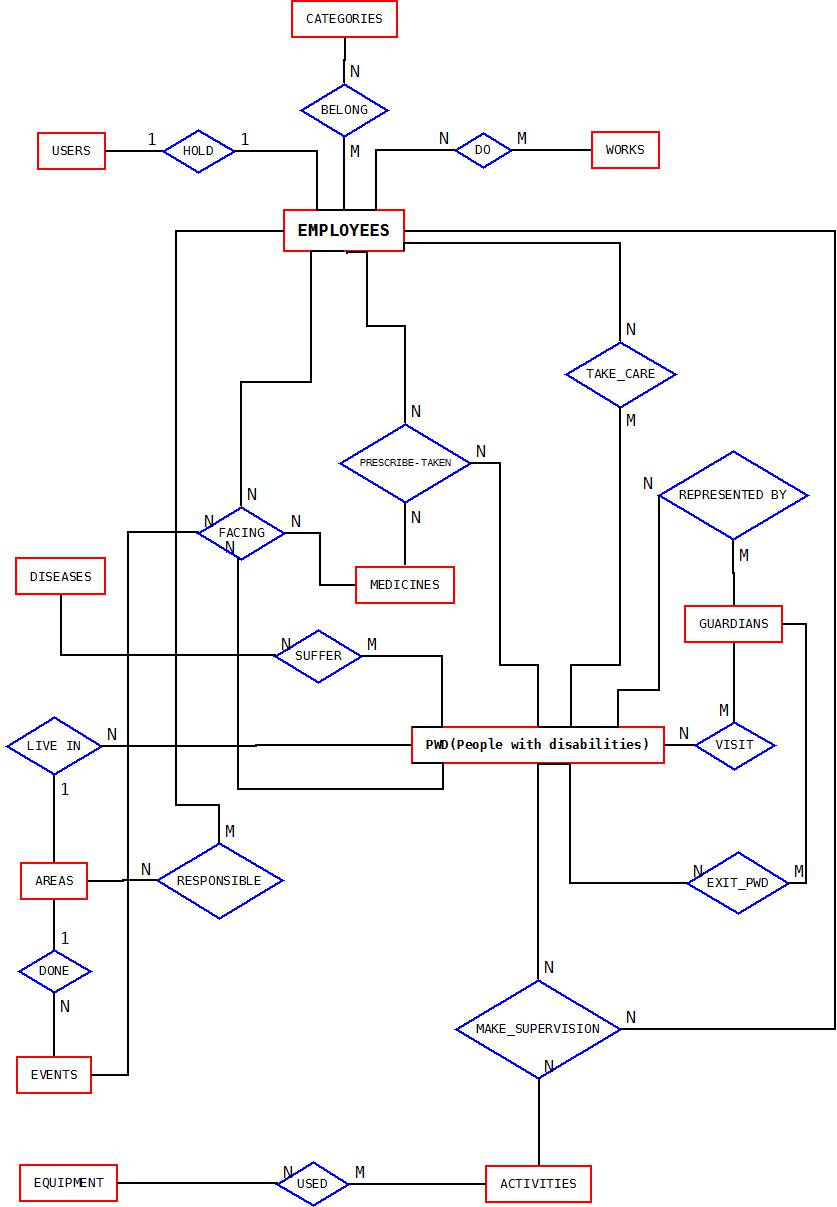 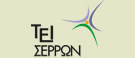 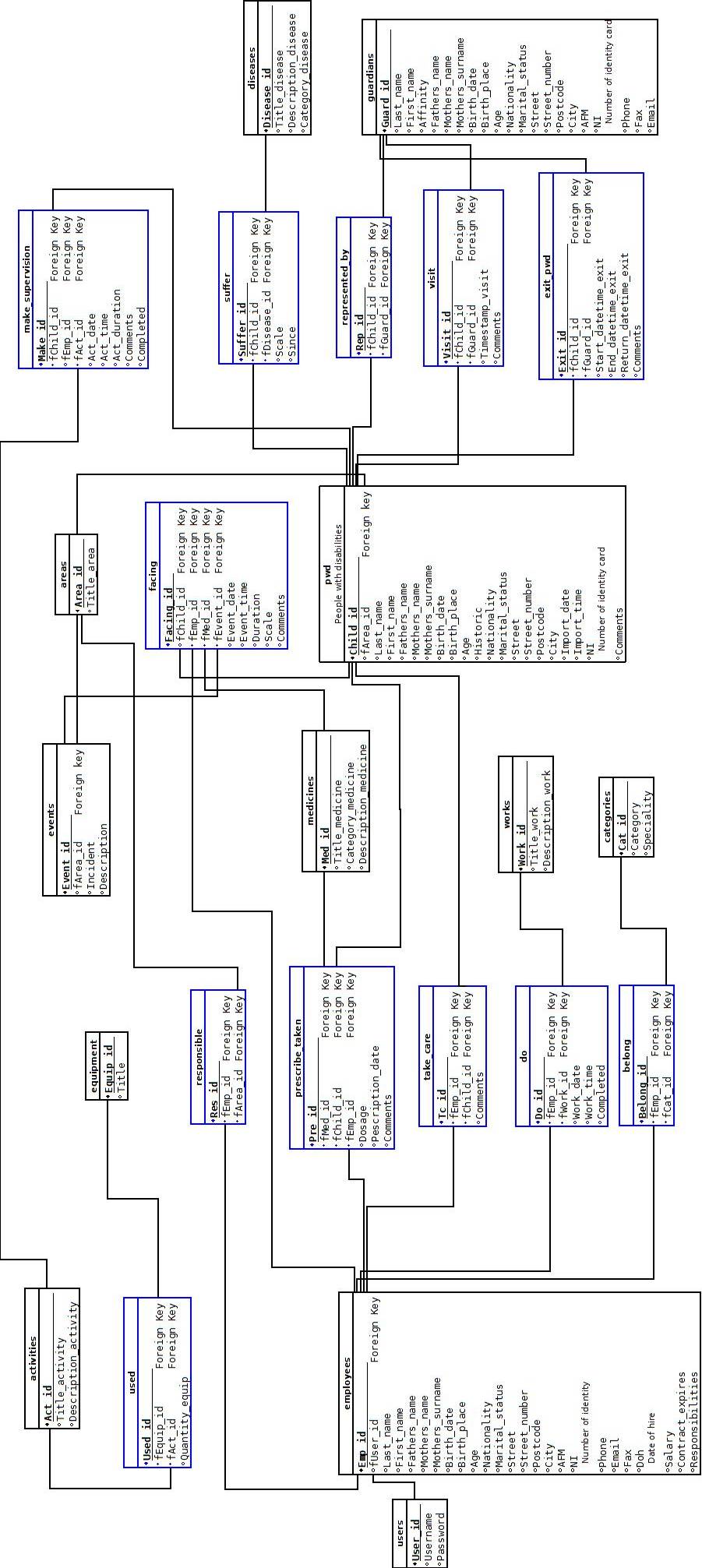 Σχεσιακό μοντέλο
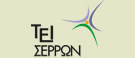 Πληροφοριακό σύστημα για ίδρυμα Α.Μ.Ε.Α.
Site map
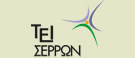 Πληροφοριακό σύστημα για ίδρυμα Α.Μ.Ε.Α.
Κανόνες Συσχέτισης (Association Rules)
Εξόρυξη συχνών συνόλων               ανακάλυψη σημαντικών συσχετίσεων

Yποστήριξη (support)
Παράδειγμα:
Το 2% support σημαίνει ότι το 2% όλων των A.M.E.A. της βάσης δεδομένων, παθαίνουν επιληψία και έχουν πυρετό μαζί.

Eμπιστοσύνη (confidence)
Παράδειγμα:
Το confidence 60% σημαίνει ότι το 60% των Α.Μ.Ε.Α. που παθαίνουν επιληψία, έχουν και πυρετό.


Μετρητές για αξιολόγηση κανόνων
Ένας κανόνας συσχέτισης, θεωρείται σημαντικός εάν ικανοποιεί το ελάχιστο όριο support και το ελάχιστο όριο confidence.
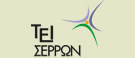 Πληροφοριακό σύστημα για ίδρυμα Α.Μ.Ε.Α.
Αλγόριθμος Apriori
Ο αλγόριθμος Apriori χρησιμοποιείται για εξόρυξη συχνών στοιχειοσυνόλων (itemsets) για εξόρυξη κανόνων συσχέτισης. 

Τεχνική level-wise: χρησιμοποιεί τα k-itemsets για να παράγει τα (k+1)-itemsets. 

Ιδιότητα Apriori: όλα τα μη κενά υποσύνολα των συχνών στοιχειοσυνόλων πρέπει να είναι επίσης συχνά.
Apriori
Ck: candidate itemset of size k
Lk: frequent itemset of size k

L1= {frequent items};
for(k= 1; Lk!=∅ ; k++) do begin
       Ck+1= candidates generated from Lk;
       for each transaction  t  in database do
                         increment the count of all candidates in Ck+1that are contained in  t
Lk+1= candidates in Ck+1 with min_support
end
return ∪kLk;
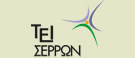 Αλγόριθμος Apriori
Βάση δεδομένων D, με 9 συμβάντα
Minimum support = 2  (ή 2/9 = 22%)
Minimum confidence = 70%
1. Εύρεση συχνών στοιχειοσυνόλων.

2. Δημιουργία κανόνων συσχέτισης χρησιμοποιώντας το minimum support και το minimum confidence

Διαδικασία ένωσης(join): Ck δημιουργείται από την ένωση του Lk-1   με τον εαυτό του.
Διαδικασία κλαδέματος(prune): Κάθε (k-1)-itemset που δεν είναι συχνό, δεν μπορεί να είναι υποσύνολο ενός συχνού συνόλου k-itemset.
a1 = επιληψία,  α2 = πυρετός,  α3 = ανήσυχη συμπεριφορά,  α4 = πονόλαιμος,  α5 = εμετός
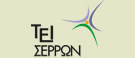 Πληροφοριακό σύστημα για ίδρυμα Α.Μ.Ε.Α.
Δημιουργία 1-itemset
Σύγκριση του  candidate support count με το minimum support count
Αναζήτηση στο D για μέτρηση των υποψήφιων αντικειμένων
C1
L1
Στην πρώτη επανάληψη, κάθε αντικείμενο ανήκει στον πίνακα C1.

O πίνακας L1 με τα συχνά 1-itemsets , αποτελείται από τα υποψήφια αντικείμενα του πίνακα C1 που ικανοποιούν το minimum support.
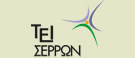 Πληροφοριακό σύστημα για ίδρυμα Α.Μ.Ε.Α.
Δημιουργία 2-itemsets
Σύγκριση του  candidate support count με το minimum support count
Δημιουργία  του C2 από τον πίνακα L1
L2
C2
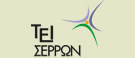 Εξαγωγή κανόνων συσχέτισης(association rules)
Διαδικασία:
Για κάθε συχνό στοιχειοσύνολο «Ι», εξάγονται όλα τα μη κενά υποσύνολα του «Ι».
Για κάθε μη κενό υποσύνολο «s» του «I», παράγεται ο κανόνας  s -> (I-s), εάν το support_count(I)/support_count(s) >= minimum_confidence


Παράδειγμα:
L = { {a1}, {a2}, {a3}, {a4}, {a5},{a1, a2}, {a1, a3}, {a1, a5}, {a2, a3}, {a2, a4}, {a2, a5}, {a1, a2, a3}, {a1, a2, a5} }.

Έστω I = {a1, a2, a5}.
Τα μη κενά υποσύνολά του I είναι: {a1, a2}, {a1, a5}, {a2, a5}, {a1}, {a2}, {a5}.
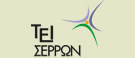 Πληροφοριακό σύστημα για ίδρυμα Α.Μ.Ε.Α.
Εξαγωγή κανόνων συσχέτισης(association rules)
Minimum confidence = 70%
support_count(I)/support_count(s) >= minimum_confidence

Κανόνας 1:  a1, a2 -> a5
                            Confidence: sup_count(a1, a2, a5)/sup_count(a1, a2) = 2/4 = 50%
	          Ο κανόνας 1 απορρίπτεται.

Κανόνας 2:   a1, a5 -> a2 
	          Confidence: sup_count(a1, a2, a5)/sup_count(a1, a5) = 2/2 = 100%
	          Ο κανόνας 2 επιλέγεται.

Κανόνας 3:   a2, a5 -> a1 
	          Confidence: sup_count(a1, a2, a5)/sup_count(a2, a5) = 2/2 = 100%
	          Ο κανόνας 3 επιλέγεται.
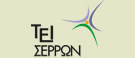 Εξαγωγή κανόνων συσχέτισης(association rules)
ΑΠΟΤΕΛΕΣΜΑΤΑ 

a1 = επιληψία,  α2 = πυρετός,  α3 = ανήσυχη συμπεριφορά,  α4 = πονόλαιμος,  α5 = εμετός
100%
100%
100%
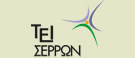 SCREENSHOTS
SCREENSHOTS
SCREENSHOTS
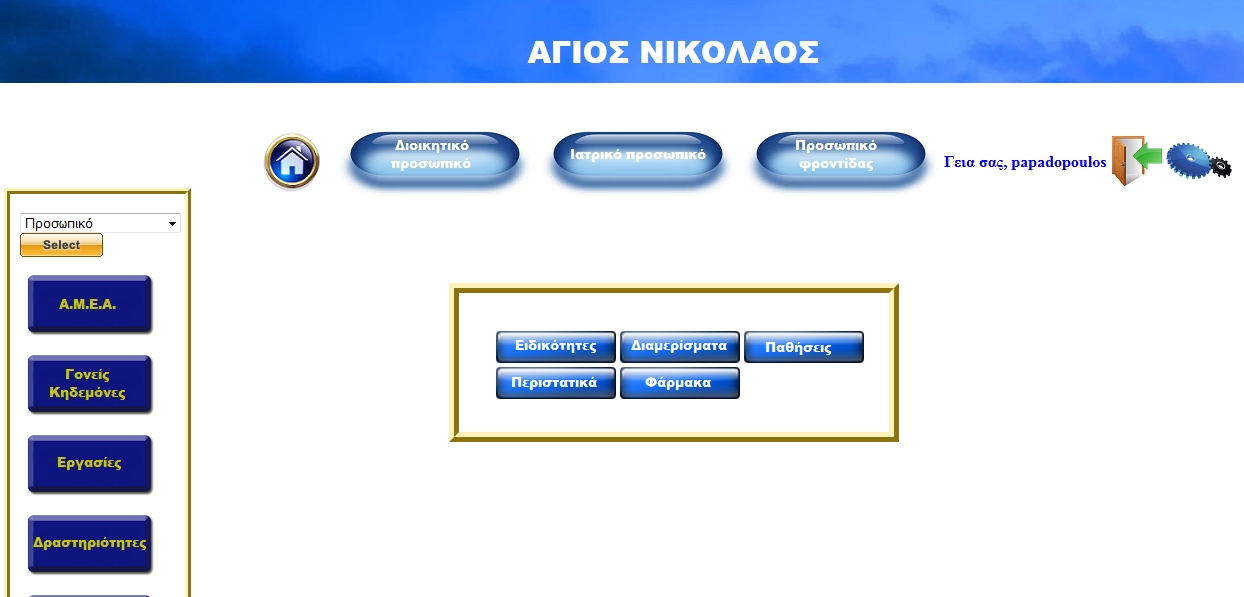 SCREENSHOTS
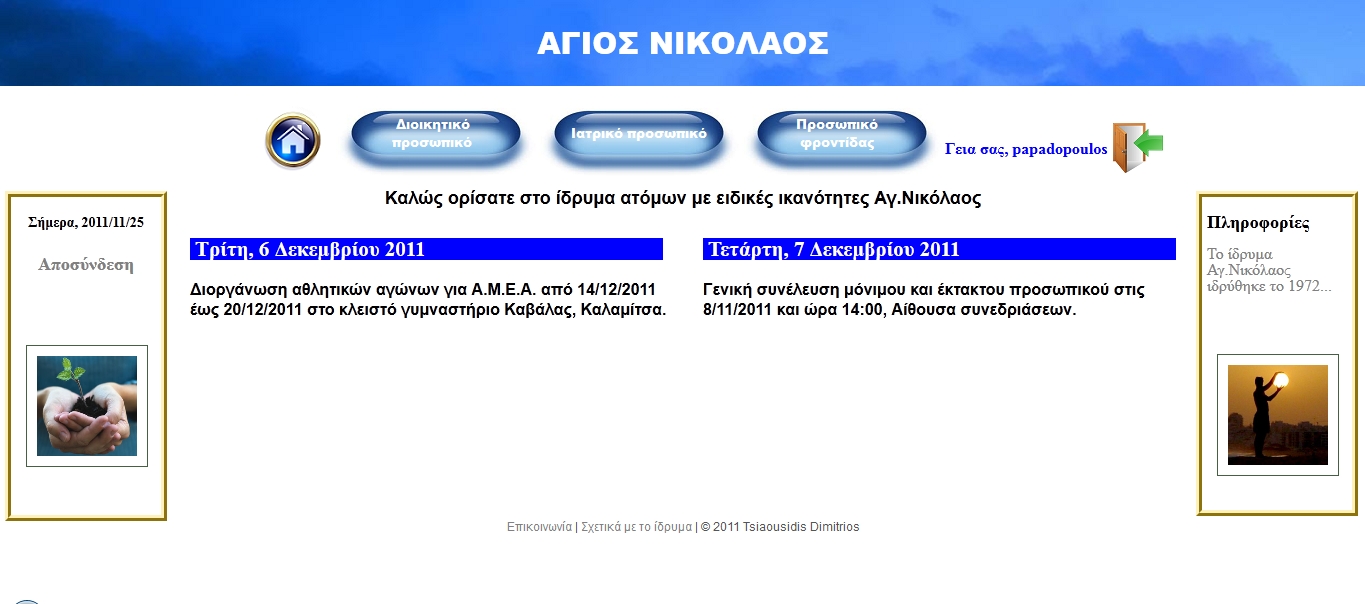 SCREENSHOTS
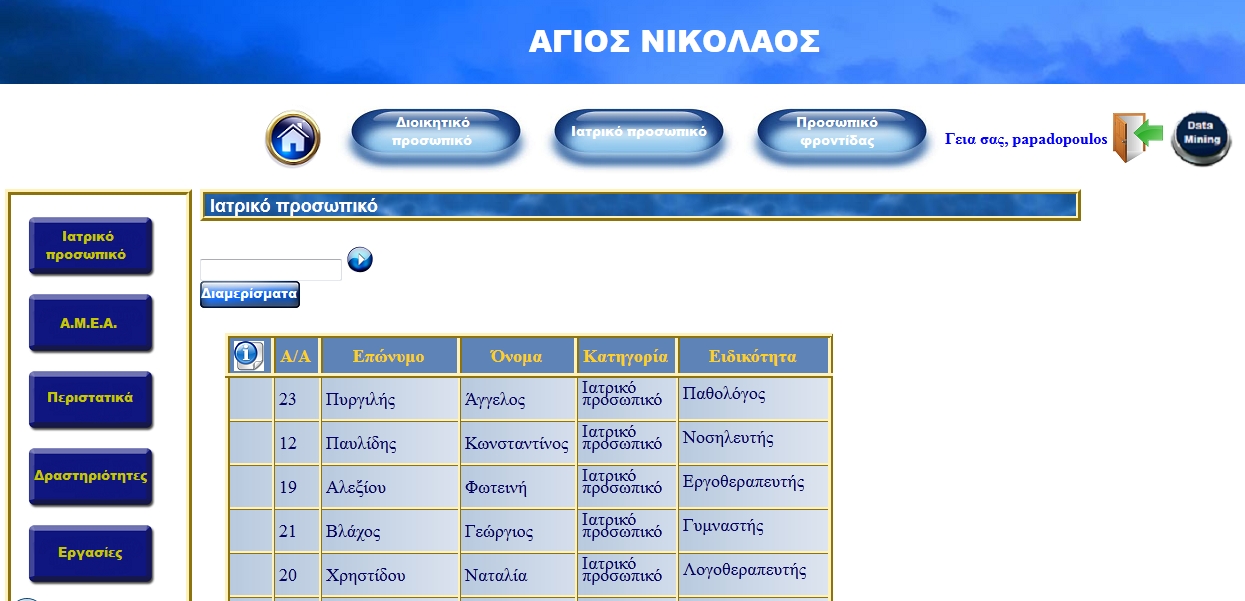 SCREENSHOTS
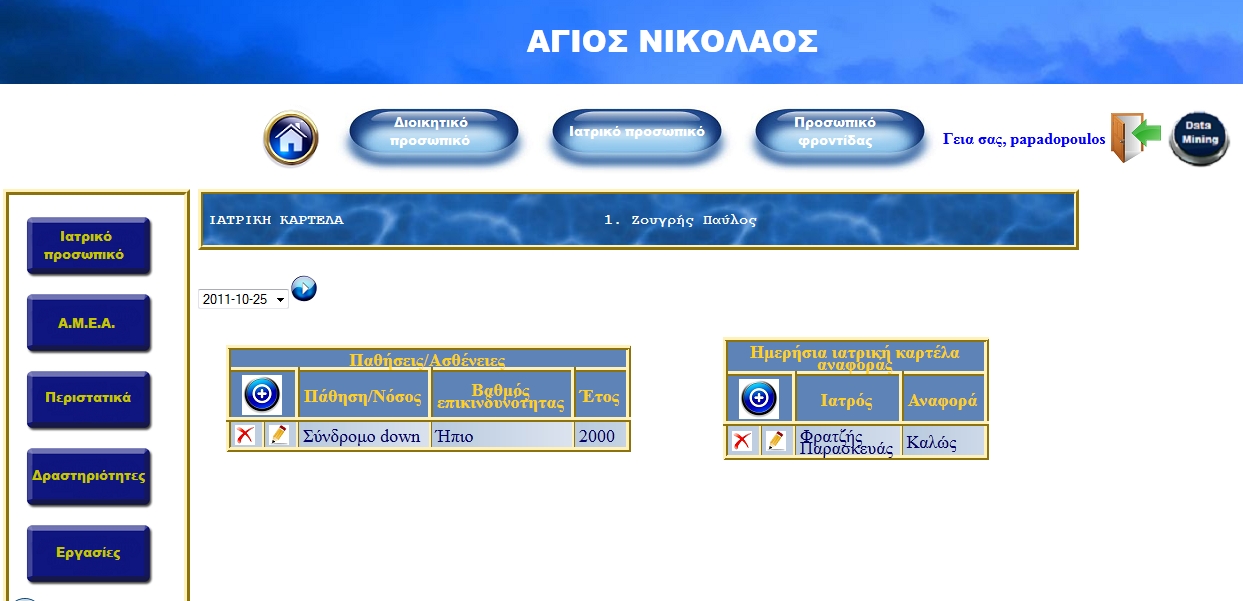 SCREENSHOTS
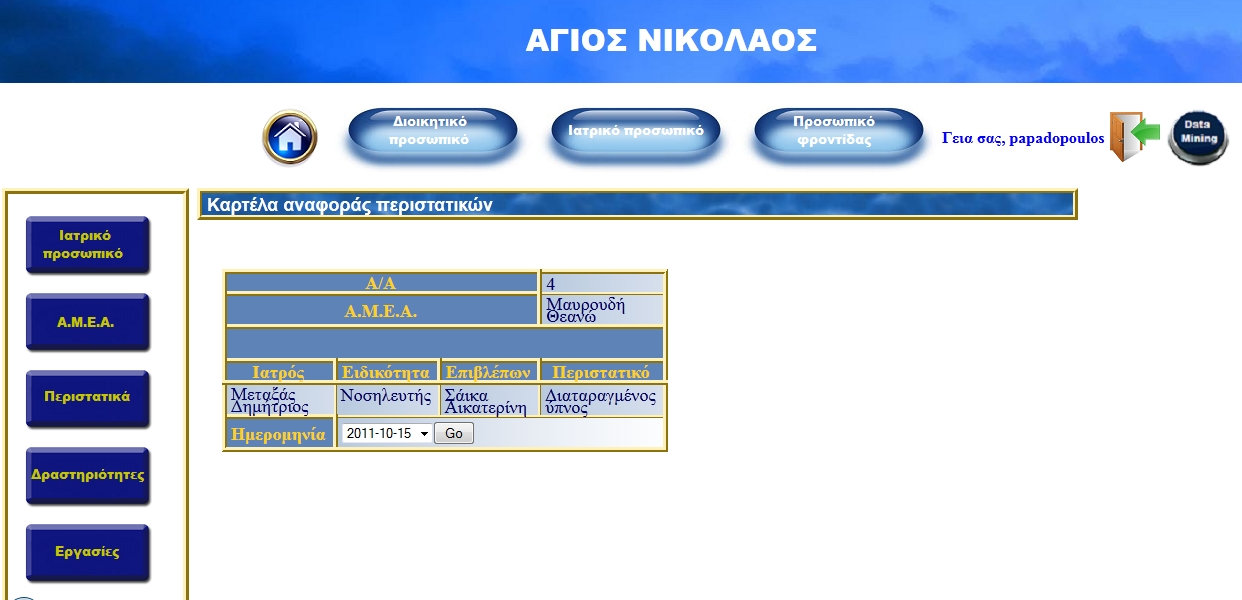 ΑΠΟΤΙΜΗΣΗ
Σύστημα διαχείρισης ιδρύματος για Α.Μ.Ε.Α.
Ανακάλυψη Γνώσης
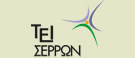 Πληροφοριακό σύστημα για ίδρυμα Α.Μ.Ε.Α.
ΣΥΜΠΕΡΑΣΜΑΤΑ - ΟΦΕΛΗ
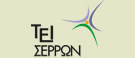 Πληροφοριακό σύστημα για ίδρυμα Α.Μ.Ε.Α.
Ευχαριστώ για την προσοχή σας
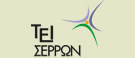